STRATEGIJA ZA DIGITALNO SAZRIJEVANJE ŠKOLE
Na temelju analize-Selfie,  alat Europske komisije
         Self-reflection tool for digitally capable schools (SELFIE)
        Druga srednja škola Beli Manastir, 28.studenoga 2019.
                                                                                                     Božana Tenji
NA TEMELJU SAMOVREDNOVANJAPREKO APLIKACIJE                                  SELFIE
uočili smo nedostatke na temelju kojih ćemo napraviti strategiju za razvoj digitalnih kompetencija učenika  nastavnika
uočili smo kako učenici, nastavnici i ravnatelji imaju različita mišljenja o istim pitanjima
zaključili smo kako trebamo uključiti osim rukovodstva i nastavnika i učenike u planiranje 
   i  razvijanje strategije digitalnog sazrijevanja škole
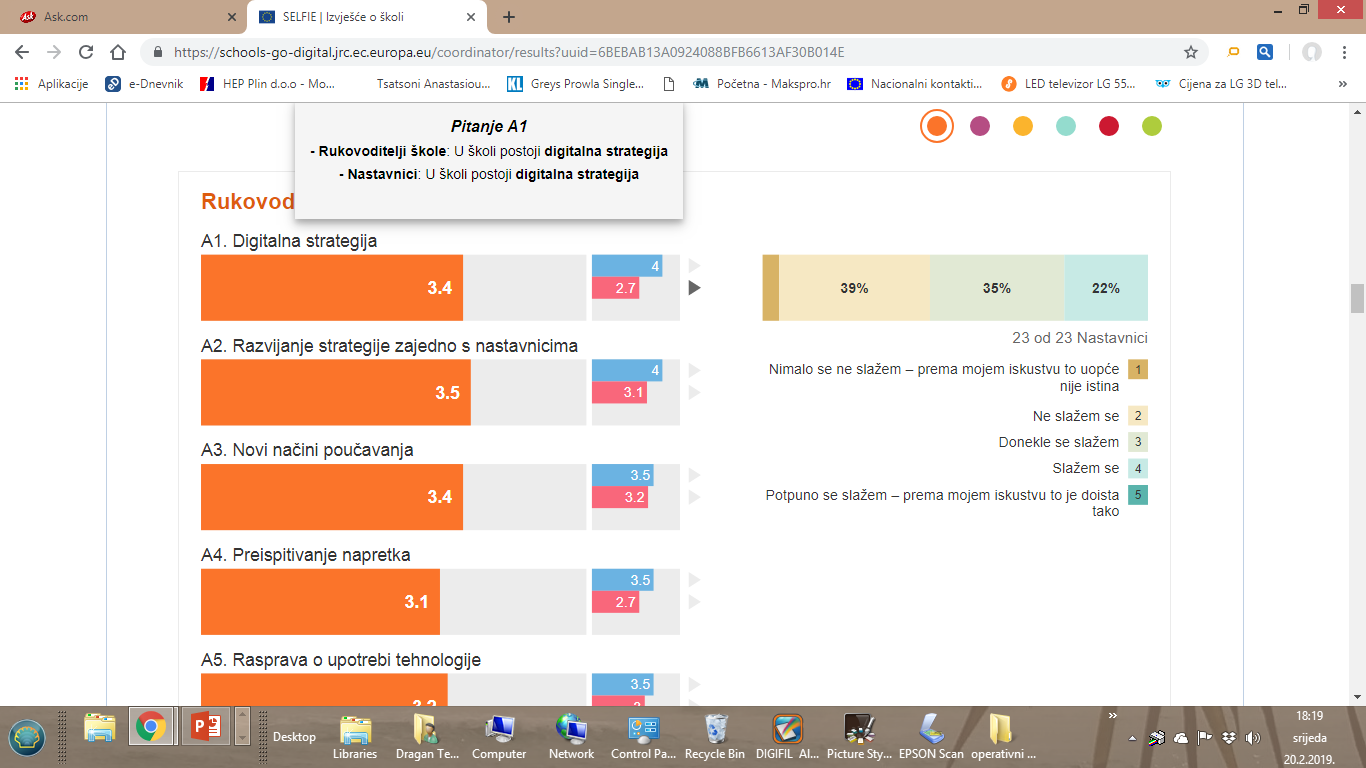 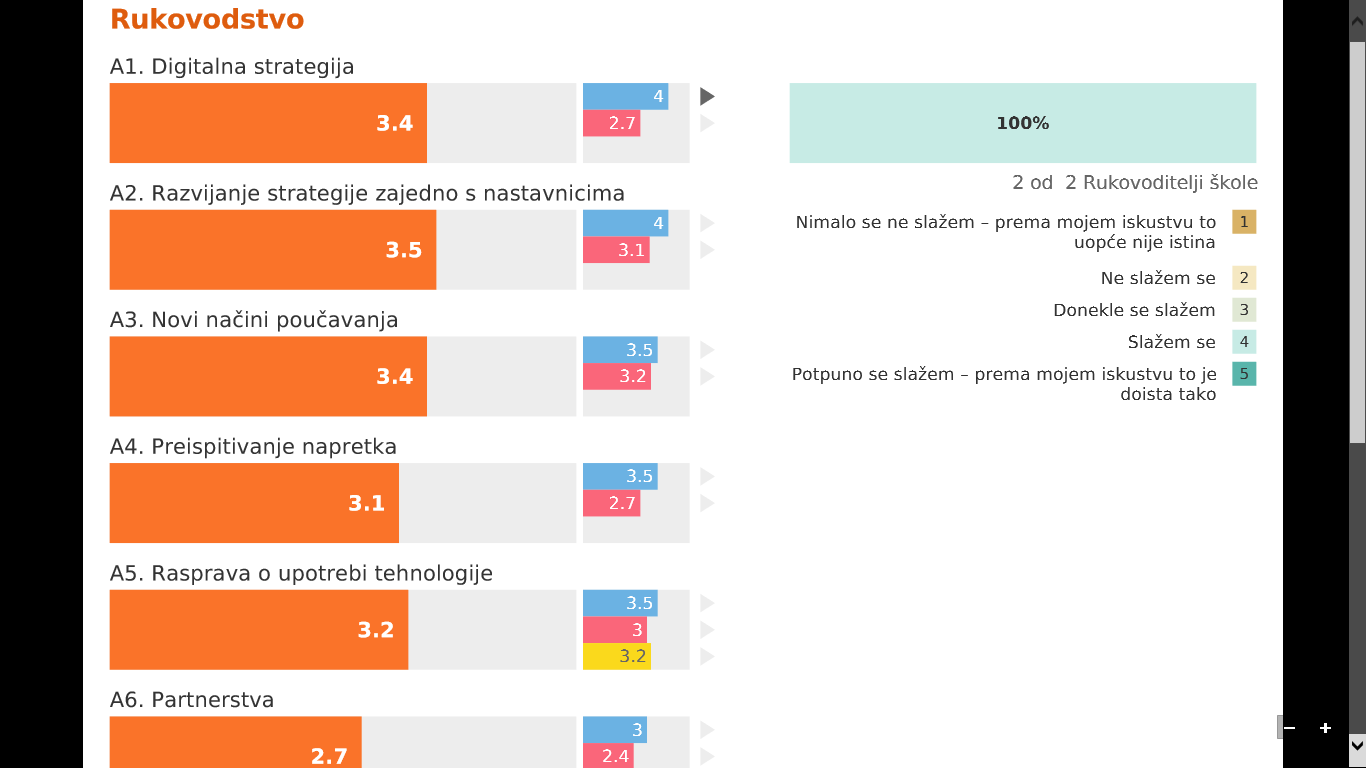 uključiti  nastavnike u izradu i realizaciju digitalne strategije
uključiti učenike (svi se učenici trebaju prijaviti u Office za škole)
  školska stručna vijeća unutar Officea 365 (postavljanje i  razmjena  materijala) +
upoznati SVE učenike škole o mogućnostima koje im nudi Office365 za škole 
učenicima ponuditi digitalne obrazovne sadržaje i alata za nastavu (mogućnost  vrednovanja online; kvizovi, ispiti, vježbe)
 otvoriti digitalne bilježnice za svaki predmet
Digitalna strategija škole
2019/2020.
Strateško područje 2: 
DIGITALNO ZRELI I SAMOPOUZDANI NASTAVNICI



„Bitan čimbenik pri izgradnji samopouzdanja među nastavnicima je umrežavanje te razmjena primjera dobre prakse, koju treba poticati kroz različite kanale.”
iz Strategije
Strateško područje 3:
PODRŠKA UČENJU I POUČAVANJU KORIŠTENJEM IKT-A.
Korištenje IKT-a otvara prilike za nove metode rada u nastavi, lakši pristup informacijama, te nudi raznolikost i brzinu prijenosa i pohrane znanja.
Pritom poseban fokus treba staviti na učenika, uključujući personalizirano učenje, individualizirani pristup i podršku učenicima s posebnim potrebama, podržati i njegovati kulturu učeničkog stvaranja i doprinošenja korištenjem digitalne tehnologije….razvojem
digitalnih obrazovni sadržaja, alata za nastavu i modela korištenja IKT-a.
 „ iz programa Strategije digitalnog sazrijevanja škola i  školskog sustava
1. koraci –  studeni 2019.
nastavnici
prijaviti se u svoju skupinu ŠSV i NV 
upoznati se s digitalnim bilježnicama Nastavničkoga  i Školskog stručnog vijeća koje služe za postavljanje  svih digitalnih  materijala
Učenici
razrednici
na SRO  provjeriti, pitati učenike  jesu li  prijavljeni u sustav skole.hr
   Office365skole.hr
izabrati administratora razreda
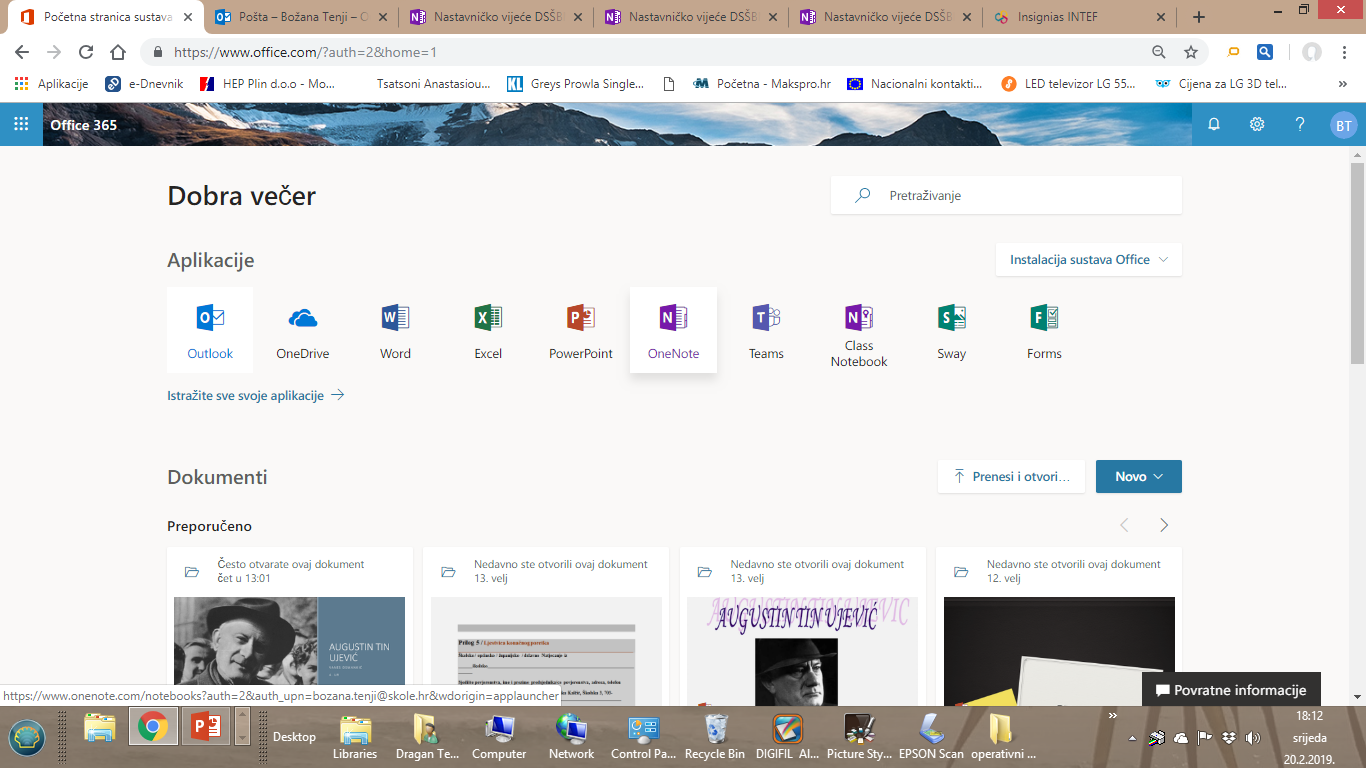 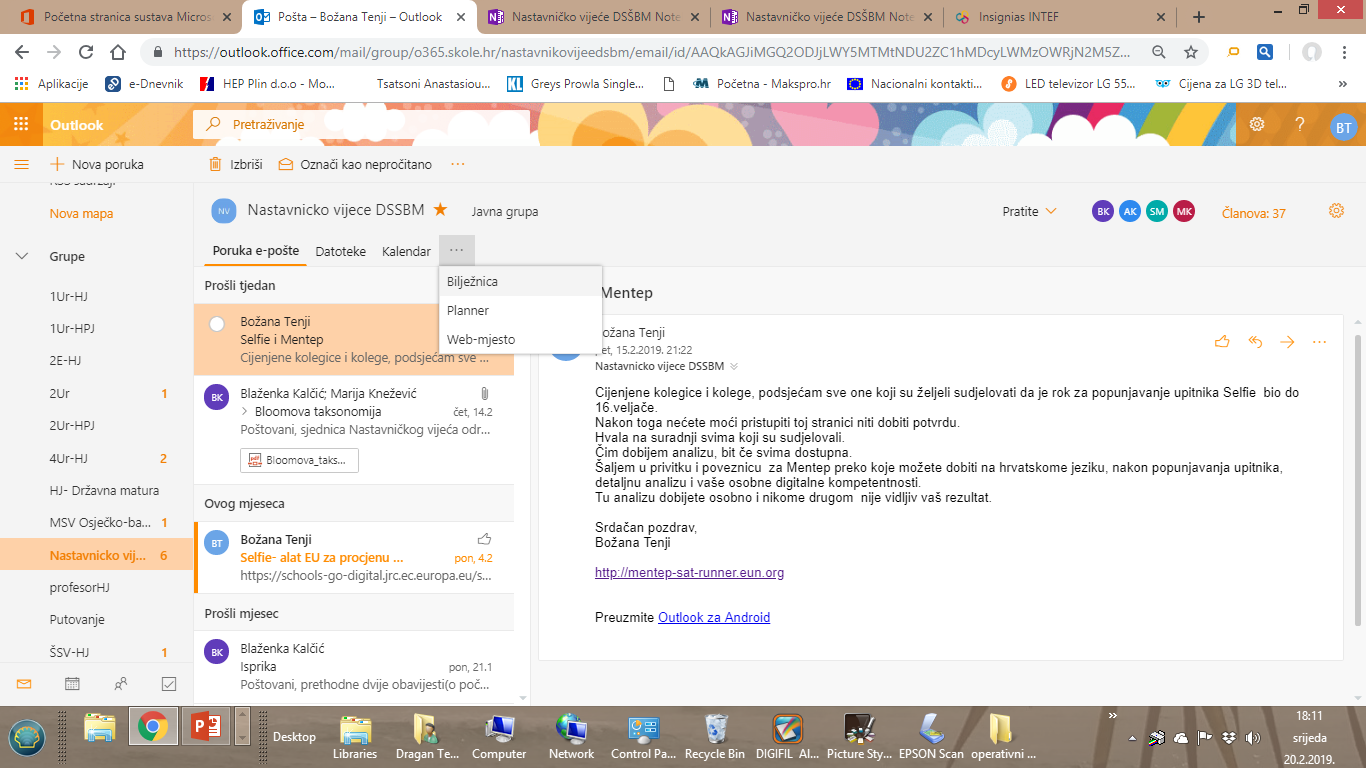 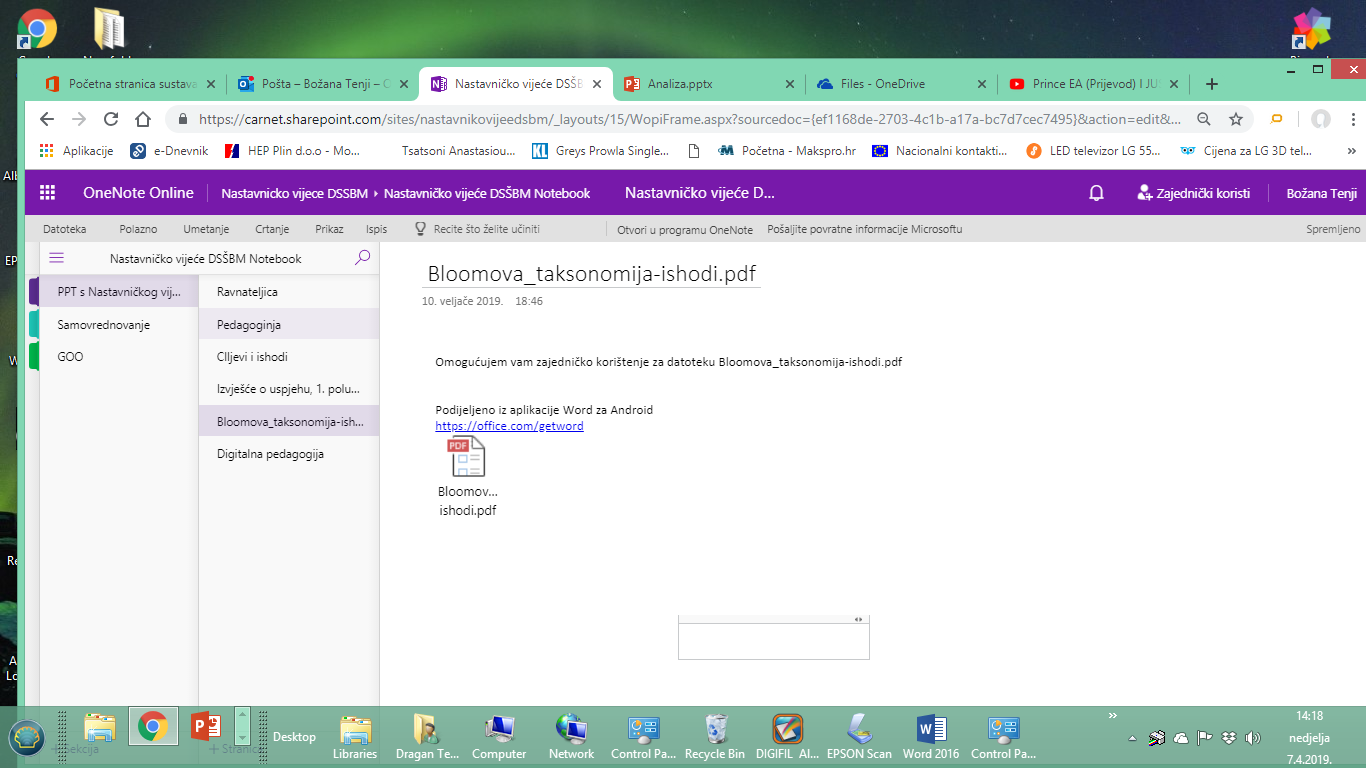 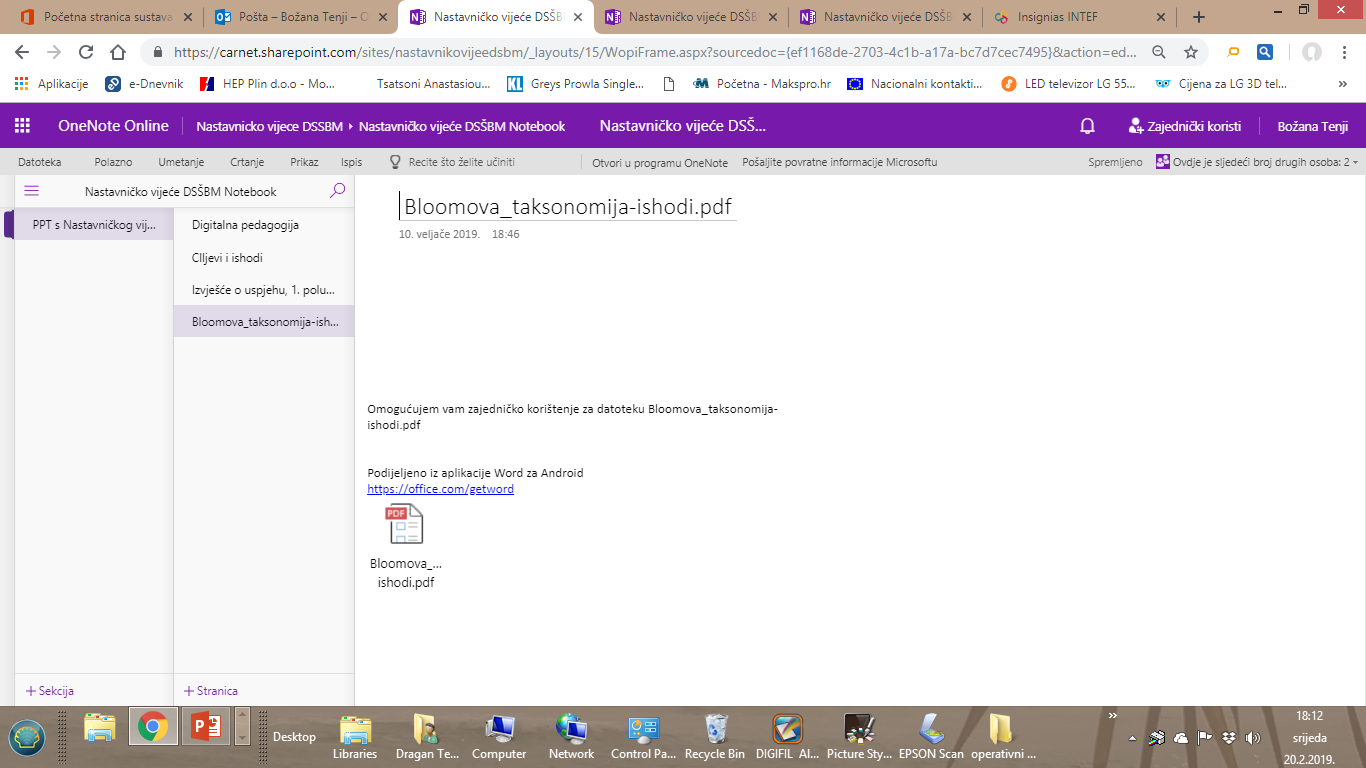 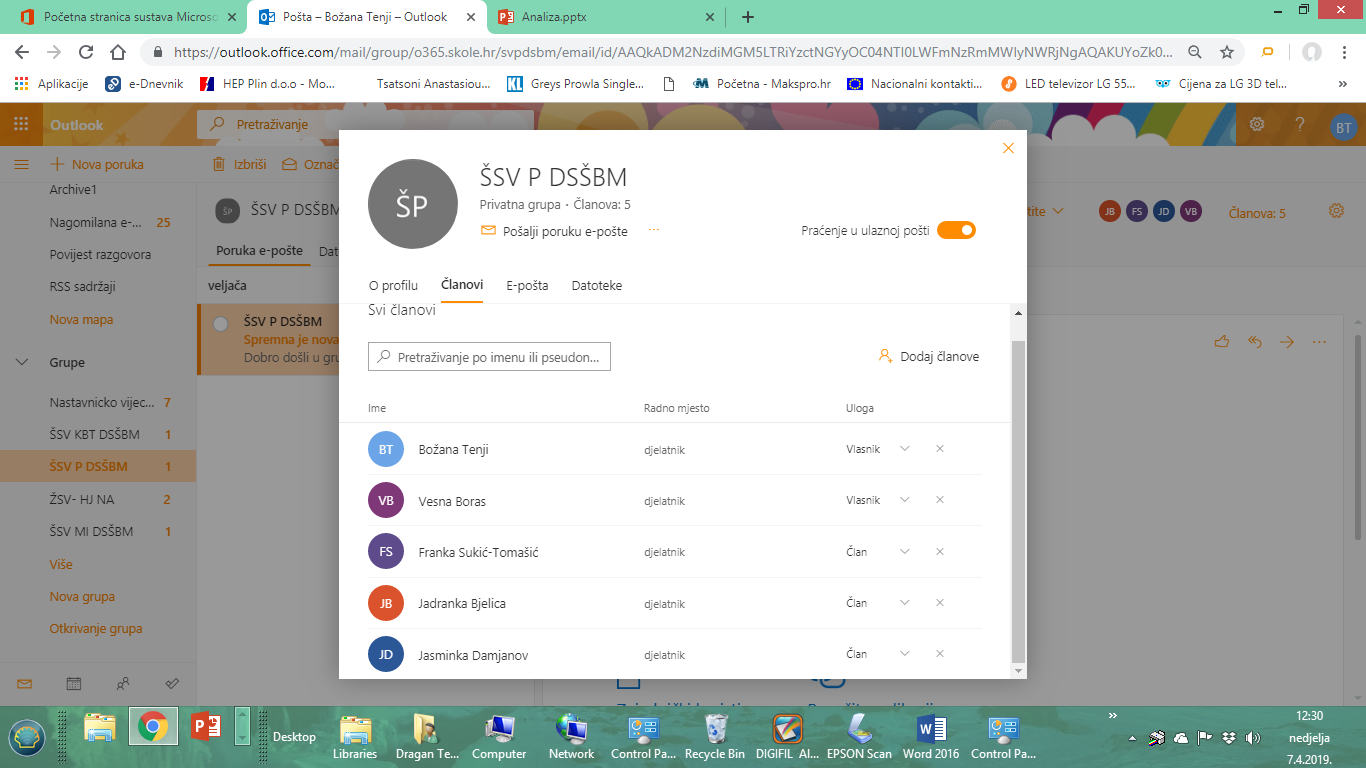 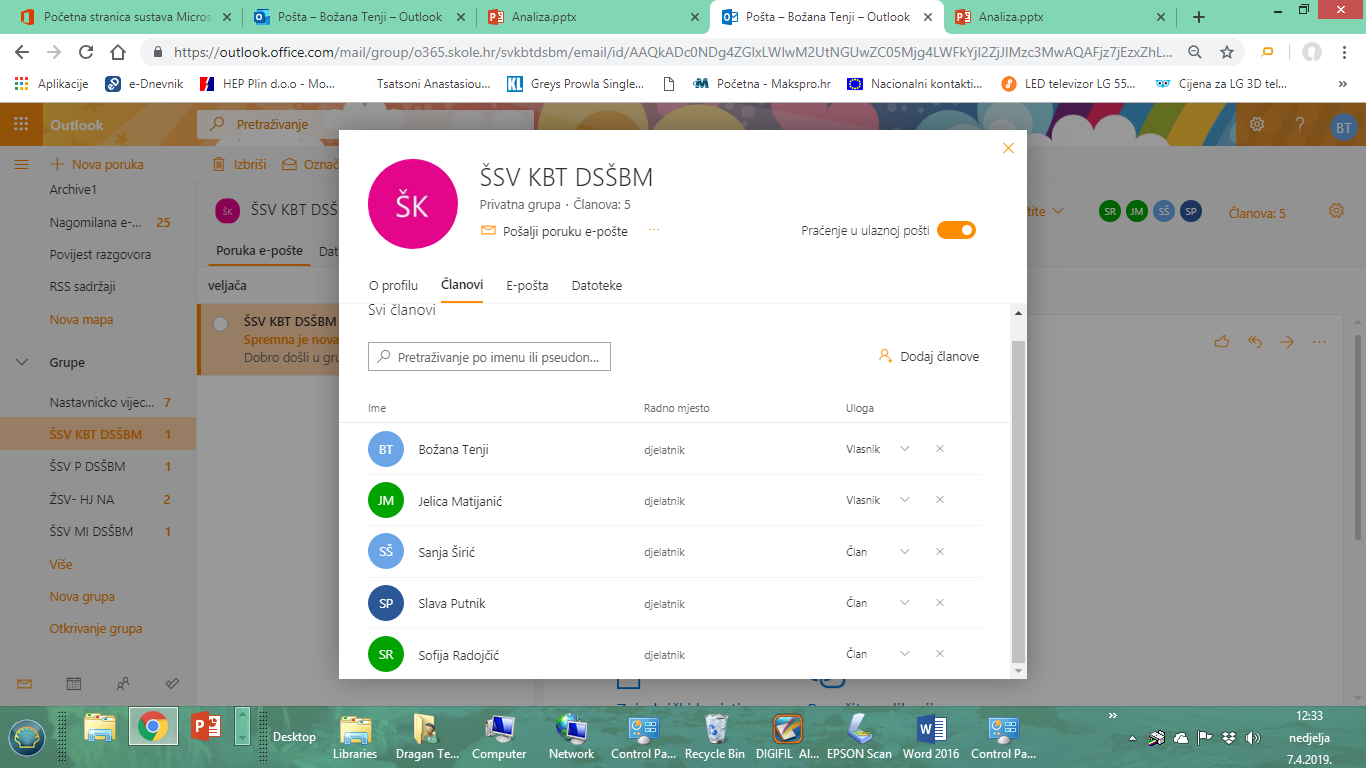 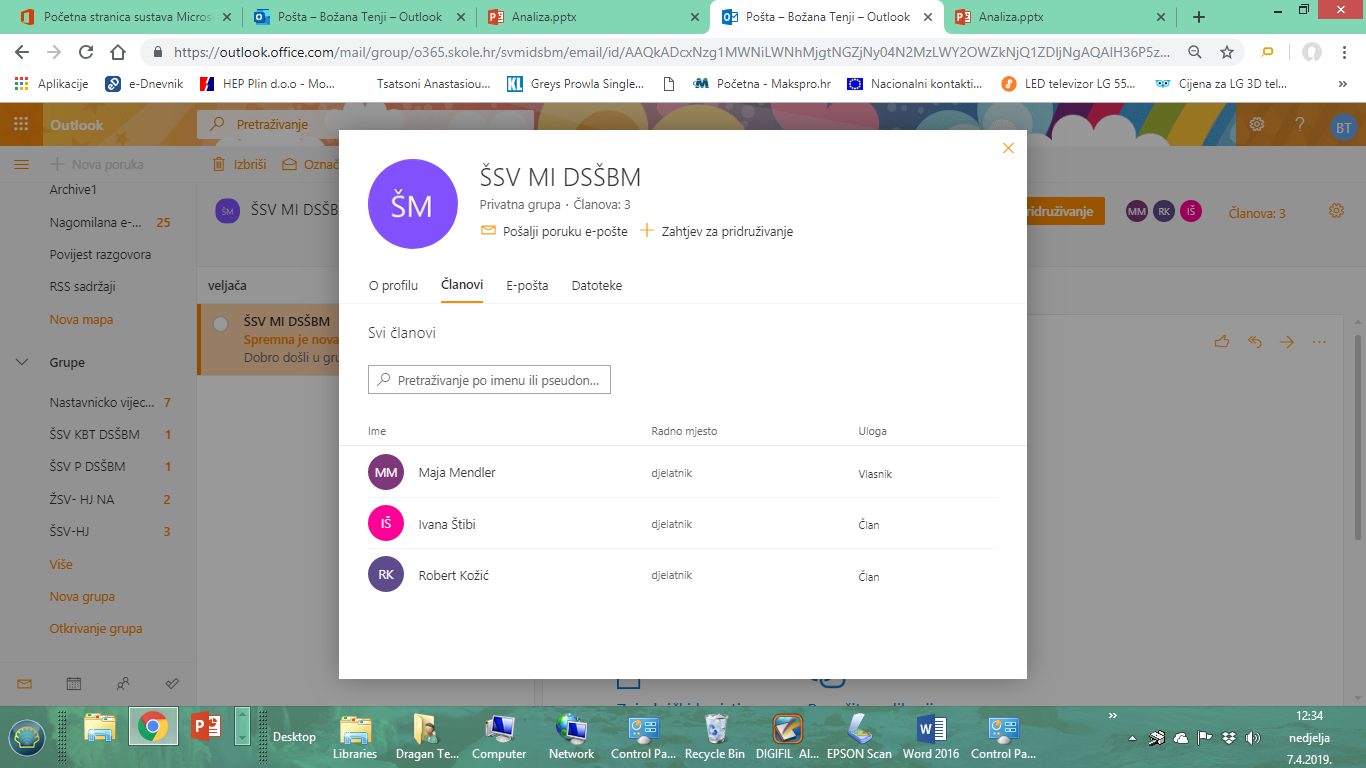 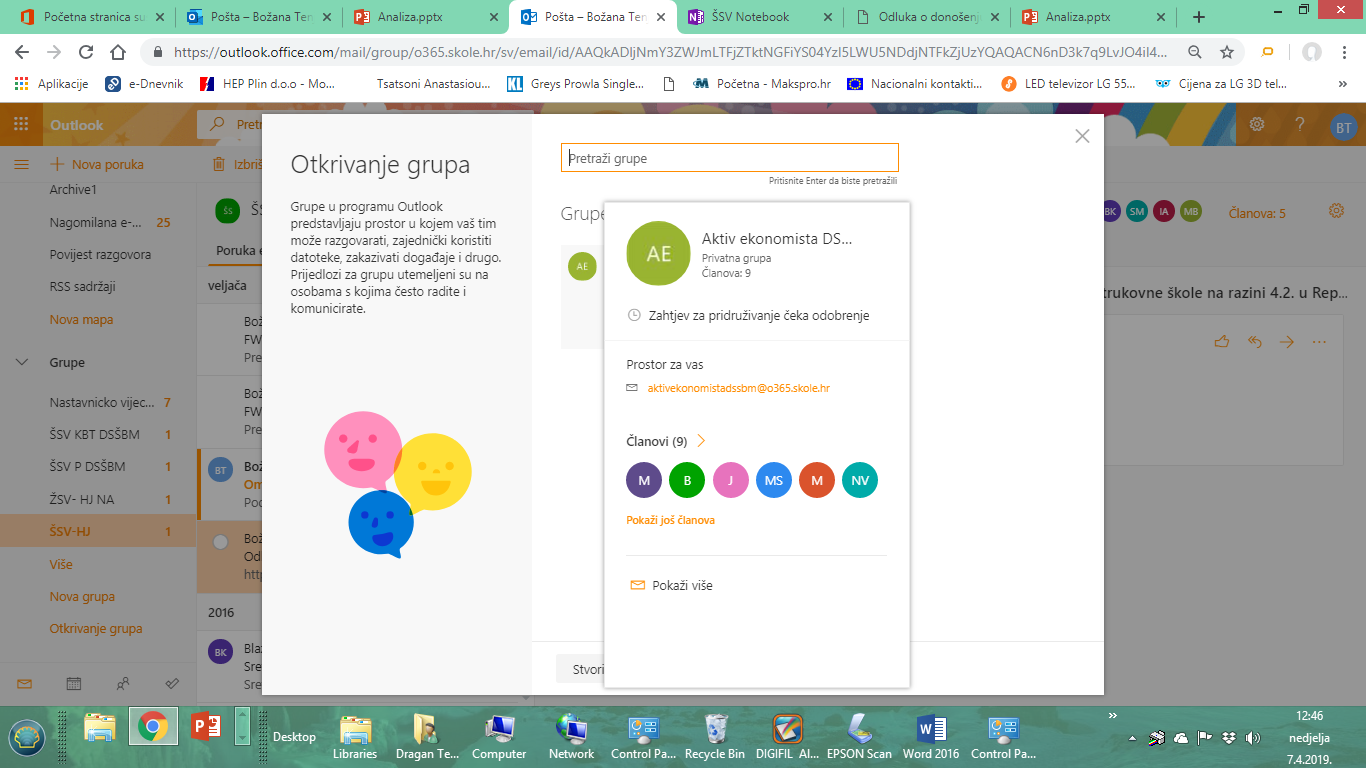 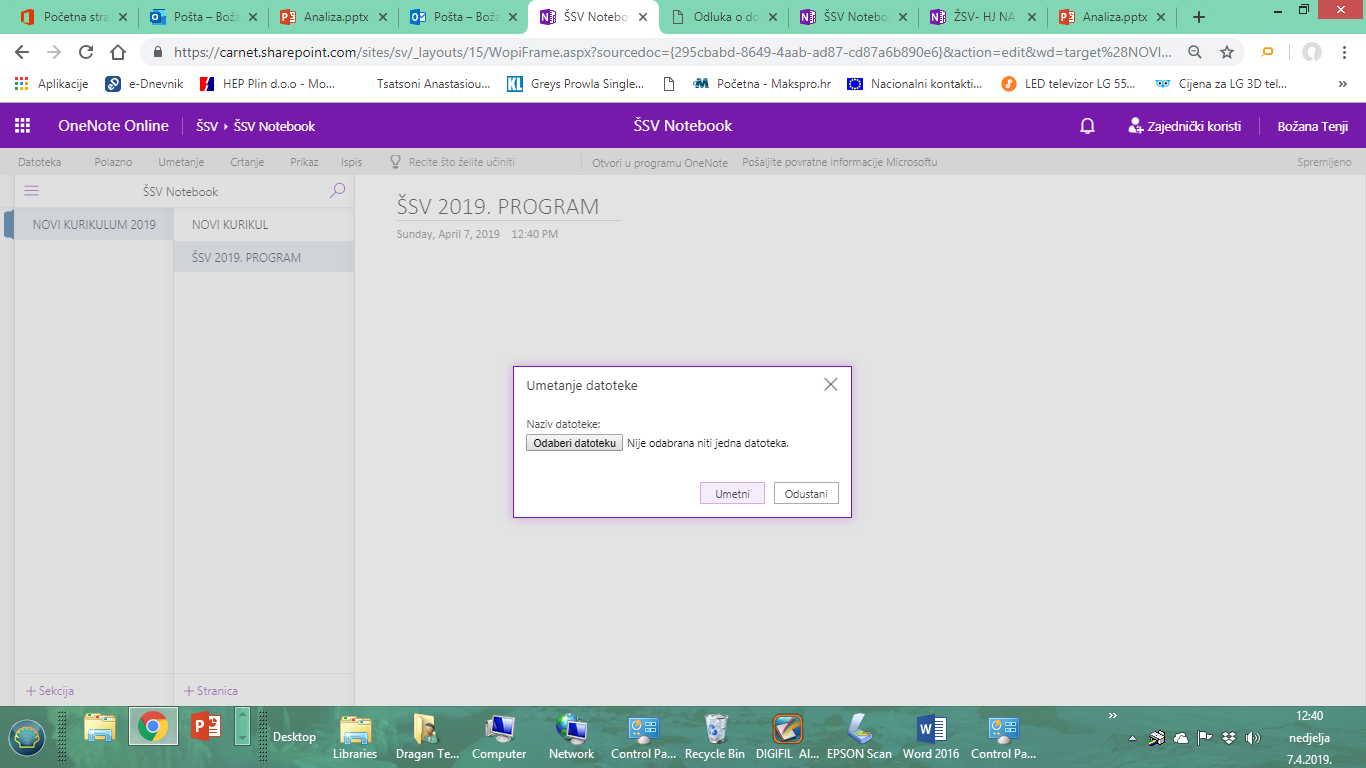 zaključci
studeni 2019.
-  Unaprijediti digitalne kompetencije nastavnika
 Unaprijediti računalnu infrastrukturu
 Pohranjivati digitalne obrazovne sadržaje u repozitorij za razmjenuhttps://edutorij.e-skole.hr/share/page/home-page
Unaprijediti nastavu primjenom IKT-a u učenju i poučavanju
   ( 20% nastave)
Povećati udio DOS-a
Hvala